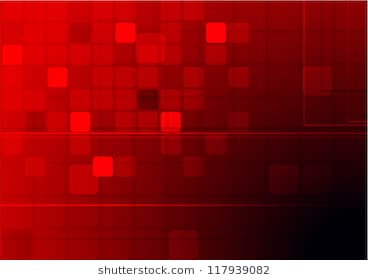 Carlton Comprehensive Public High School
Todays Class Times
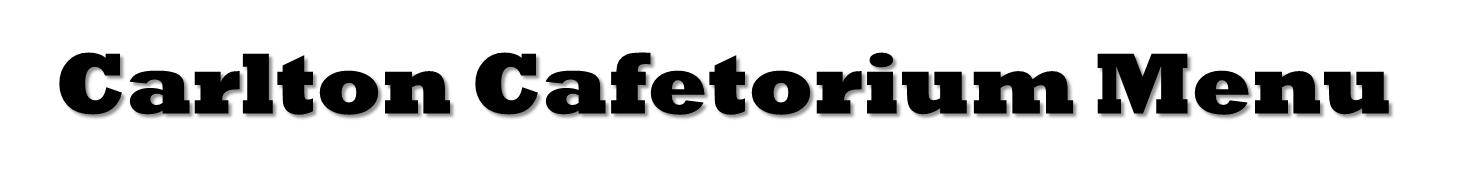 T
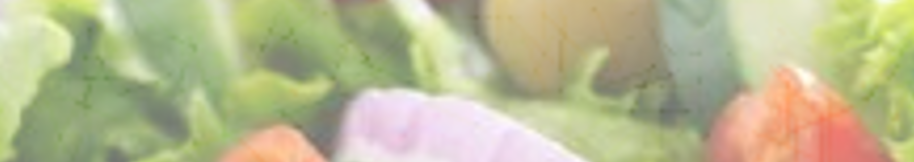 Tuesday, Oct. 9
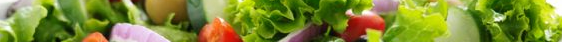 Picture Retake Day
Wed. Oct. 10
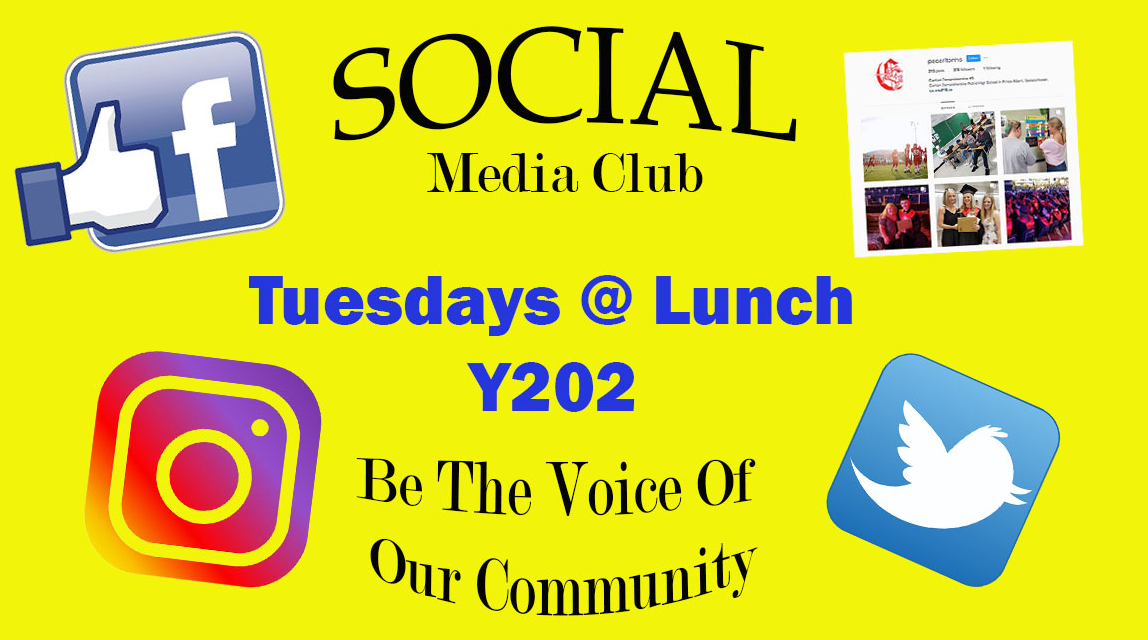 Oct. 19
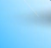 Carbon Tax?
         Trump Impeachment?
                Canada and Marijuana!
                      Fake News-Global Warming
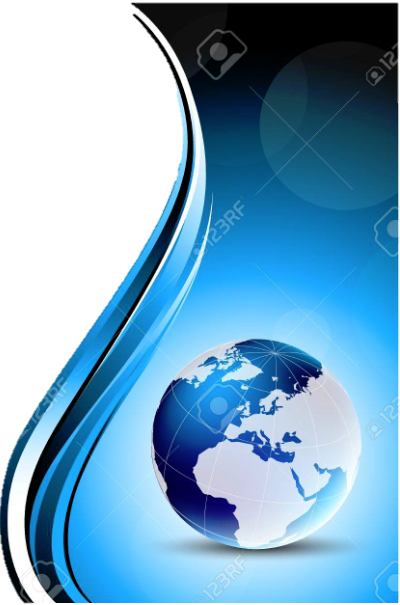 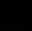 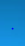 What global issues inspire or anger you?
United Nations Club
Thursdays
B 117 - 12:30

Or see Mr. Klassen or Mr. Fahie
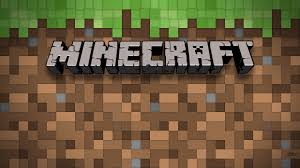 Mondays to Wednesdays & Fridays
*Except for Friday Oct. 19&26th 

12-30 – 1:10
B214
Bring your lunch!
Oct. 31
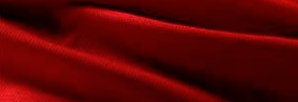 4 NATIONS CUP
 Pre-Tournament Game
Team Canada
 Vs. 
Team Finland
Sunday Nov. 4  - 6:00 pm
Art Hauser Centre 
Tickets $15
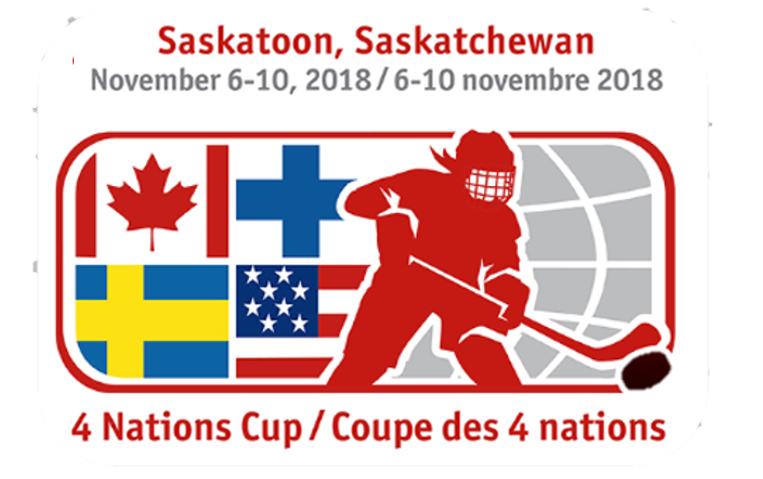 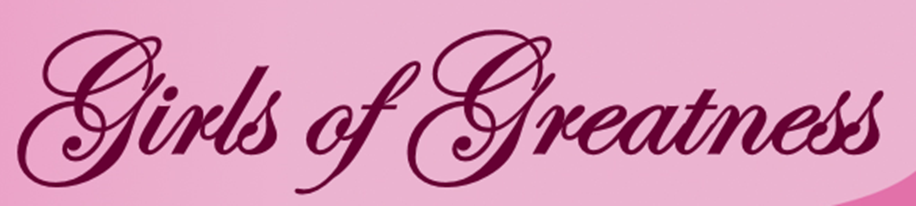 Girls of Greatness
Tues. Oct. 16, 2018
Period 4
Student Lounge

Open to Grades 9-12